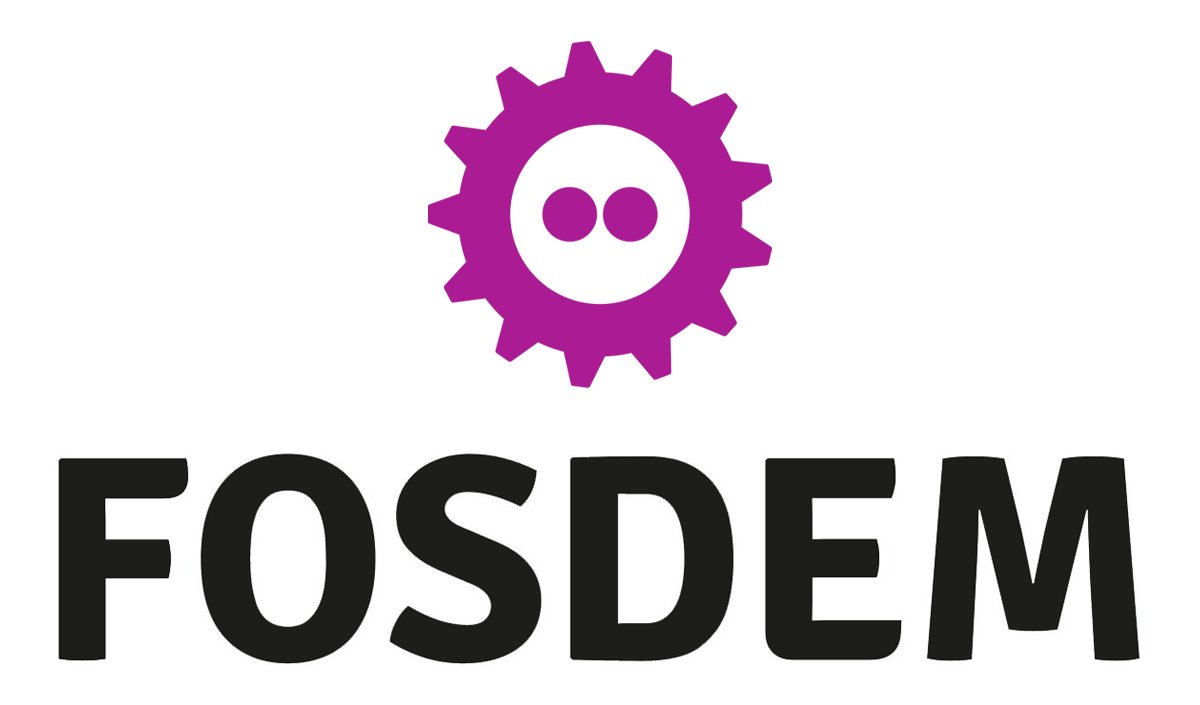 MariaDB Observability
Peter Zaitsev,
CEO, Percona

February, 2021
Why Observability
Data Capture
Comprehensive View Needed
MariaDB
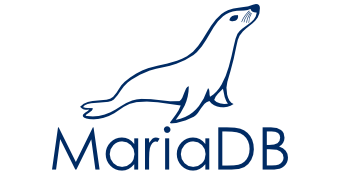 MariaDB 10.4 Key Data Sources
SHOW [GLOBAL] STATUS
MariaDB [(none)]> select * from information_schema.global_status where variable_name='Questions';
+---------------+----------------+
| VARIABLE_NAME | VARIABLE_VALUE |
+---------------+----------------+
| QUESTIONS     | 82457893       |
+---------------+----------------+
1 row in set (0.0001 sec)

MariaDB [(none)]> select * from information_schema.session_status where variable_name='Questions';
+---------------+----------------+
| VARIABLE_NAME | VARIABLE_VALUE |
+---------------+----------------+
| QUESTIONS     | 153            |
+---------------+----------------+
1 row in set (0.0000 sec)
Global And  Session
MariaDB [(none)]> select * from information_schema.session_status where variable_name like "%rows%";
+--------------------------+----------------+
| VARIABLE_NAME            | VARIABLE_VALUE |
+--------------------------+----------------+
| INNODB_ROWS_DELETED      | 14553828       |
| INNODB_ROWS_INSERTED     | 15840851       |
| INNODB_ROWS_READ         | 1927758552     |
| INNODB_ROWS_UPDATED      | 29290781       |
…
+--------------------------+----------------+
14 rows in set (0.0000 sec)
Trust but Verify
root@mariadb104:~# mariadb-admin extended -i1 -r | grep Questions
| Questions                                                    | 82525506                                                                                                                                                                                                                                                                                                                                                                                                                                                           
| Questions                                                    | 378                                                                                                                                                                                                                                                                                                                                                                                                                                                                 
| Questions                                                    | 519                                                                                                                                                                                                                                                                                                                                                                                                                                                                 
| Questions                                                    | 591
VMSTAT Like output for MariaDB
INFORMATION_SCHEMA
MariaDB [information_schema]> select * from tables limit 1 \G
*************************** 1. row ***************************
   TABLE_CATALOG: def
    TABLE_SCHEMA: information_schema
      TABLE_NAME: ALL_PLUGINS
      TABLE_TYPE: SYSTEM VIEW
          ENGINE: Aria
         VERSION: 11
      ROW_FORMAT: Page
      TABLE_ROWS: NULL
  AVG_ROW_LENGTH: 0
     DATA_LENGTH: 8192
 MAX_DATA_LENGTH: 4503599627288576
    INDEX_LENGTH: 8192
       DATA_FREE: 0
  AUTO_INCREMENT: NULL
     CREATE_TIME: 2020-02-01 21:30:36
     UPDATE_TIME: 2020-02-01 21:30:36
      CHECK_TIME: NULL
 TABLE_COLLATION: utf8_general_ci
        CHECKSUM: NULL
  CREATE_OPTIONS: max_rows=18882
   TABLE_COMMENT:
MAX_INDEX_LENGTH: 137438945280
       TEMPORARY: Y
1 row in set (0.007 sec)
Schema Info
MariaDB [information_schema]> select * from innodb_metrics where status='enabled' limit 1 \G
*************************** 1. row ***************************
           NAME: lock_deadlocks
      SUBSYSTEM: lock
          COUNT: 0
      MAX_COUNT: NULL
      MIN_COUNT: NULL
      AVG_COUNT: 0
    COUNT_RESET: 0
MAX_COUNT_RESET: NULL
MIN_COUNT_RESET: NULL
AVG_COUNT_RESET: NULL
   TIME_ENABLED: 2020-02-01 20:34:32
  TIME_DISABLED: NULL
   TIME_ELAPSED: 3606
     TIME_RESET: NULL
         STATUS: enabled
           TYPE: counter
        COMMENT: Number of deadlocks
1 row in set (0.001 sec)
Innodb Metrics
13
© 2020 Percona
While innodb_metrics look similar to SHOW STATUS many of them are NOT enabled by default. 
		innodb_monitor_enable=all
Word of Caution
14
© 2020 Percona
MariaDB [information_schema]> select * from innodb_mutexes;
+------+-------------+-------------+----------+
| NAME | CREATE_FILE | CREATE_LINE | OS_WAITS |
+------+-------------+-------------+----------+
|      | log0log.cc  |         578 |        1 |
|      | btr0sea.cc  |         243 |      232 |
+------+-------------+-------------+----------+
2 rows in set (0.002 sec)
Innodb Mutexes
15
© 2020 Percona
Extended Processlist
© 2020 Percona
16
Performance Shema
performance_schema=1
(Restart Required)
Enabling Performance Schema
MariaDB [performance_schema]> show tables like "setup%";
+---------------------------------------+
| Tables_in_performance_schema (setup%) |
+---------------------------------------+
| setup_actors                          |
| setup_consumers                       |
| setup_instruments                     |
| setup_objects                         |
| setup_timers                          |
+---------------------------------------+
5 rows in set (0.001 sec)
Performance Schma Configuration
19
© 2020 Percona
MariaDB [performance_schema]> select * from setup_actors;
+------+------+------+
| HOST | USER | ROLE |
+------+------+------+
| %    | %    | %    |
+------+------+------+
1 row in set (0.000 sec)
Actors – Who is going to be profiled
20
© 2020 Percona
MariaDB [performance_schema]> select * from setup_consumers;
+----------------------------------+---------+
| NAME                             | ENABLED |
+----------------------------------+---------+
| events_stages_current            | NO      |
| events_stages_history            | NO      |
| events_stages_history_long       | NO      |
| events_statements_current        | NO      |
| events_statements_history        | NO      |
| events_statements_history_long   | NO      |
| events_transactions_current      | NO      |
| events_transactions_history      | NO      |
| events_transactions_history_long | NO      |
| events_waits_current             | NO      |
| events_waits_history             | NO      |
| events_waits_history_long        | NO      |
| global_instrumentation           | YES     |
| thread_instrumentation           | YES     |
| statements_digest                | YES     |
+----------------------------------+---------+
15 rows in set (0.001 sec)
Consumers – What Summaries are going to be built
21
© 2020 Percona
950+ Instrumentation Points
280+ Enabled and Timed when Performance Shema is Enabled
Instrumentation Points
MariaDB [performance_schema]> select * from setup_instruments where enabled='yes' limit 3 \G
*************************** 1. row ***************************
   NAME: wait/io/file/sql/map
ENABLED: YES
  TIMED: YES
*************************** 2. row ***************************
   NAME: wait/io/file/sql/binlog
ENABLED: YES
  TIMED: YES
*************************** 3. row ***************************
   NAME: wait/io/file/sql/binlog_index
ENABLED: YES
  TIMED: YES
3 rows in set (0.000 sec)
22
© 2020 Percona
MariaDB [performance_schema]> select * from setup_objects;
+-------------+--------------------+-------------+---------+-------+
| OBJECT_TYPE | OBJECT_SCHEMA      | OBJECT_NAME | ENABLED | TIMED |
+-------------+--------------------+-------------+---------+-------+
| TABLE       | mysql              | %           | NO      | NO    |
| TABLE       | performance_schema | %           | NO      | NO    |
| TABLE       | information_schema | %           | NO      | NO    |
| TABLE       | %                  | %           | YES     | YES   |
+-------------+--------------------+-------------+---------+-------+
4 rows in set (0.000 sec)
What Objects do we want to Instrument
23
© 2020 Percona
MariaDB [performance_schema]> select * from events_statements_current  limit 1 \G
*************************** 1. row ***************************
              THREAD_ID: 53
               EVENT_ID: 226
           END_EVENT_ID: NULL
             EVENT_NAME: statement/sql/select
                 SOURCE: mysqld.cc:1179
            TIMER_START: 1484013787233000
              TIMER_END: 1484014492287000
             TIMER_WAIT: 705054000
              LOCK_TIME: 145000000
               SQL_TEXT: select * from events_statements_current  limit 1
                 DIGEST: NULL
            DIGEST_TEXT: NULL
         CURRENT_SCHEMA: performance_schema
            OBJECT_TYPE: NULL
          OBJECT_SCHEMA: NULL
            OBJECT_NAME: NULL
  OBJECT_INSTANCE_BEGIN: NULL
            MYSQL_ERRNO: 0
      RETURNED_SQLSTATE: NULL
           MESSAGE_TEXT: NULL
                 ERRORS: 0
               WARNINGS: 0
          ROWS_AFFECTED: 0
              ROWS_SENT: 0
          ROWS_EXAMINED: 0
CREATED_TMP_DISK_TABLES: 0
     CREATED_TMP_TABLES: 0
       SELECT_FULL_JOIN: 0
 SELECT_FULL_RANGE_JOIN: 0
           SELECT_RANGE: 0
     SELECT_RANGE_CHECK: 0
            SELECT_SCAN: 1
      SORT_MERGE_PASSES: 0
             SORT_RANGE: 0
              SORT_ROWS: 0
              SORT_SCAN: 0
          NO_INDEX_USED: 1
     NO_GOOD_INDEX_USED: 0
       NESTING_EVENT_ID: NULL
     NESTING_EVENT_TYPE: NULL
1 row in set (0.001 sec)
Example of Performance Schema
24
© 2020 Percona
MariaDB [performance_schema]> select * from file_summary_by_instance limit 5,1 \G
*************************** 1. row ***************************
                FILE_NAME: /var/lib/mysql/ibdata1
               EVENT_NAME: wait/io/file/innodb/innodb_data_file
    OBJECT_INSTANCE_BEGIN: 140586480369856
               COUNT_STAR: 161
           SUM_TIMER_WAIT: 34773929190
           MIN_TIMER_WAIT: 13463450
           AVG_TIMER_WAIT: 215987135
           MAX_TIMER_WAIT: 2412890480
               COUNT_READ: 158
           SUM_TIMER_READ: 34702257590
           MIN_TIMER_READ: 76386310
           AVG_TIMER_READ: 219634415
           MAX_TIMER_READ: 2412890480
 SUM_NUMBER_OF_BYTES_READ: 4702208
              COUNT_WRITE: 0
          SUM_TIMER_WRITE: 0
          MIN_TIMER_WRITE: 0
          AVG_TIMER_WRITE: 0
          MAX_TIMER_WRITE: 0
SUM_NUMBER_OF_BYTES_WRITE: 0
               COUNT_MISC: 3
           SUM_TIMER_MISC: 71671600
           MIN_TIMER_MISC: 13463450
           AVG_TIMER_MISC: 23890230
           MAX_TIMER_MISC: 30040010
1 row in set (0.000 sec)
IO Statistics
25
© 2020 Percona
Roughly Matches MySQL 5.7 Performance Schema
Memory Instrumentation
Meta Data Locking (MDL)
Prepared Statememtns 
Stored Procedures
SxLocks
Transactions
User Variables
New in MariaDB 10.5 Performance Schema
26
© 2020 Percona
Logs
# User@Host: root[root] @ localhost []
# Thread_id: 111  Schema: sbtest  QC_hit: No
# Query_time: 0.000356  Lock_time: 0.000149  Rows_sent: 1  Rows_examined: 1
# Rows_affected: 0  Bytes_sent: 190
SET timestamp=1580596196;
SELECT c FROM sbtest1 WHERE id=767650;
Slow Query Log [Default]
28
© 2020 Percona
# Time: 200201 22:32:37
# User@Host: root[root] @ localhost []
# Thread_id: 113  Schema: sbtest  QC_hit: No
# Query_time: 0.000220  Lock_time: 0.000091  Rows_sent: 1  Rows_examined: 1
# Rows_affected: 0  Bytes_sent: 190
#
# explain: id   select_type     table   type    possible_keys   key     key_len ref     rows    r_rowsfiltered r_filtered      Extra
# explain: 1    SIMPLE  sbtest1 const   PRIMARY PRIMARY 4       const   1       NULL    100.00  NULL
#
SET timestamp=1580596357;
SELECT c FROM sbtest1 WHERE id=101985;
Slow Query Log [With Explain]
29
© 2020 Percona
EXPLAIN
MariaDB [sbtest]> explain  select count(*) from sbtest1 s1,sbtest1 s2;
+------+-------------+-------+-------+---------------+------+---------+------+--------+-------------------------------------------------+
| id   | select_type | table | type  | possible_keys | key  | key_len | ref  | rows   | Extra                                           |
+------+-------------+-------+-------+---------------+------+---------+------+--------+-------------------------------------------------+
|    1 | SIMPLE      | s1    | index | NULL          | k_1  | 4       | NULL | 986499 | Using index                                     |
|    1 | SIMPLE      | s2    | index | NULL          | k_1  | 4       | NULL | 986499 | Using index; Using join buffer (flat, BNL join) |
+------+-------------+-------+-------+---------------+------+---------+------+--------+-------------------------------------------------+
2 rows in set (0.001 sec)
EXPLAIN
EXPLAIN FORMAT=JSON
SHOW EXPLAIN FOR <CONNECTION_ID>
ANALYZE
Advanced Explain
32
© 2020 Percona
MariaDB [sbtest]> analyze select count(*) from sbtest1 s1,sbtest1 s2 where s1.id<100 \G
*************************** 1. row ***************************
           id: 1
  select_type: SIMPLE
        table: s1
         type: range
possible_keys: PRIMARY
          key: PRIMARY
      key_len: 4
          ref: NULL
         rows: 99
       r_rows: 99.00
     filtered: 100.00
   r_filtered: 100.00
        Extra: Using where; Using index
*************************** 2. row ***************************
           id: 1
  select_type: SIMPLE
        table: s2
         type: index
possible_keys: NULL
          key: k_1
      key_len: 4
          ref: NULL
         rows: 986499
       r_rows: 1000000.00
     filtered: 100.00
   r_filtered: 100.00
        Extra: Using index; Using join buffer (flat, BNL join)
ANALYZE example
33
© 2020 Percona
Looking for Open Source Database Observability Solution ?
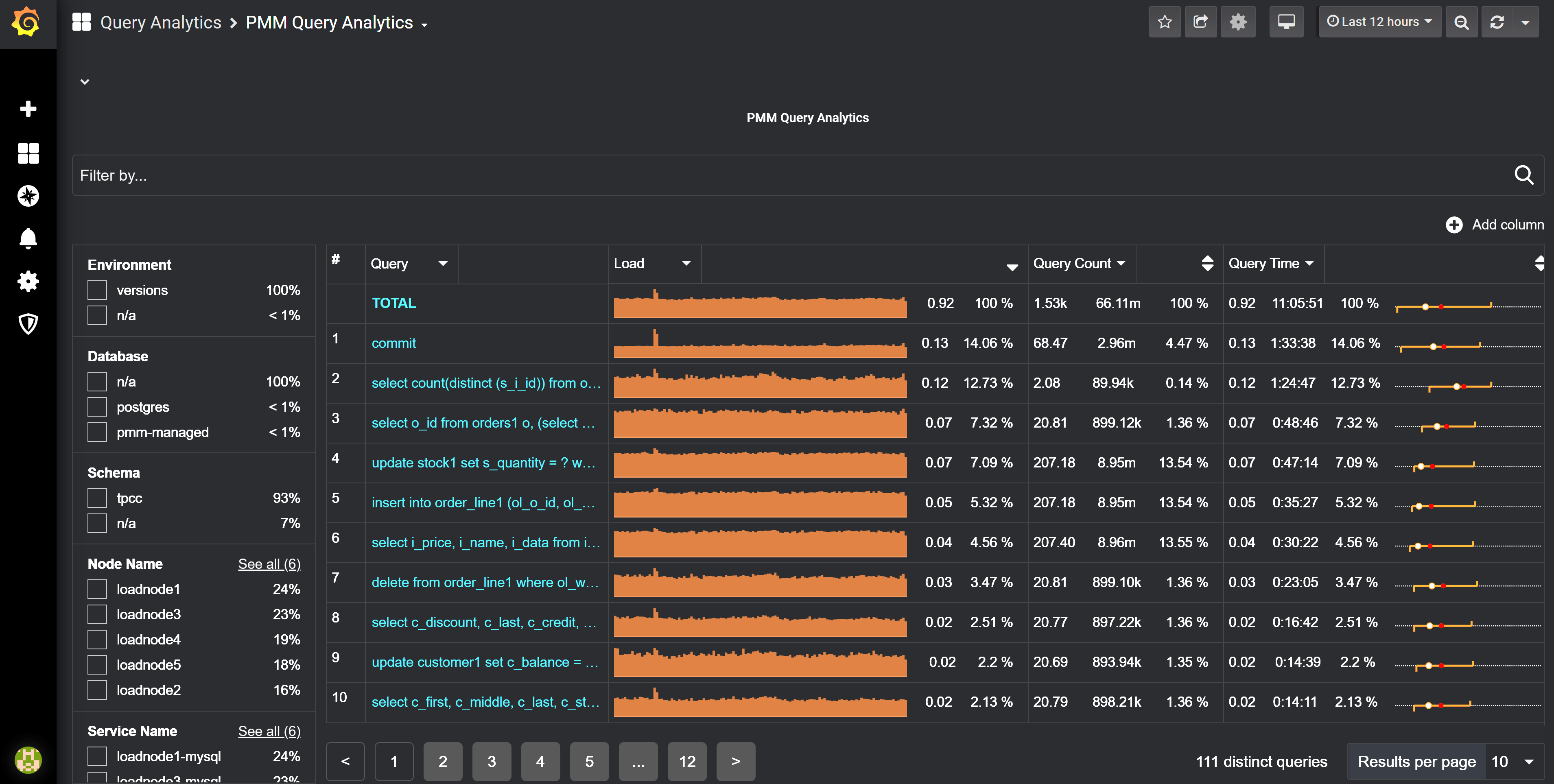 35
© 2020 Percona
Thank you,  Let’s Connect!
https://www.linkedin.com/in/peterzaitsev/
https://twitter.com/PeterZaitsev